INFORME SIAU
PQRSF 2019
24/03/2022
PROCESO: Servicio de Información y Atención al Usuario
OBJETIVO: Informar, orientar, evaluar y tramitar solicitudes del usuario de acuerdo a sus necesidades, garantizando oportunidad, seguridad y respeto en la atención con el fin de lograr su satisfacción y la de su familia, generando mecanismos que promuevan y permitan la participación social.
ALCANCE: Desde la identificación de expectativas y necesidades de pacientes y su familia- hasta - Toma de acciones necesarias para la mejora.
24/03/2022
.
CONSOLIDADO DE MANIFESTACIONES 2019
24/03/2022
.
CONSOLIDADO DE MANIFESTACIONES 2019
24/03/2022
.
24/03/2022
PRINCIPALES CAUSAS DE INSATISFACCION
24/03/2022
PRINCIPALES CAUSAS DE INSATISFACCION 2019
24/03/2022
PQRS POR AÑOS
24/03/2022
Durante el 2018 se realiza revisión con el Comité de calidad teniendo en cuenta  la definición de Queja y Reclamo , teniendo en cuenta que las quejas venían siendo clasificadas como aquellas manifestaciones provenientes de los entes de control. 
A partir de esta reunión se estableció la queja hace referencia a manifestación mediante la cual se pone en conocimiento  conductas irregulares de los funcionarios. Por esta razón el incremento  de las quejas en el año 2019
24/03/2022
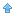 % DE QUEJAS,RECLAMOS Y SUGERENCIAS RESUELTAS OPORTUNAMENTE
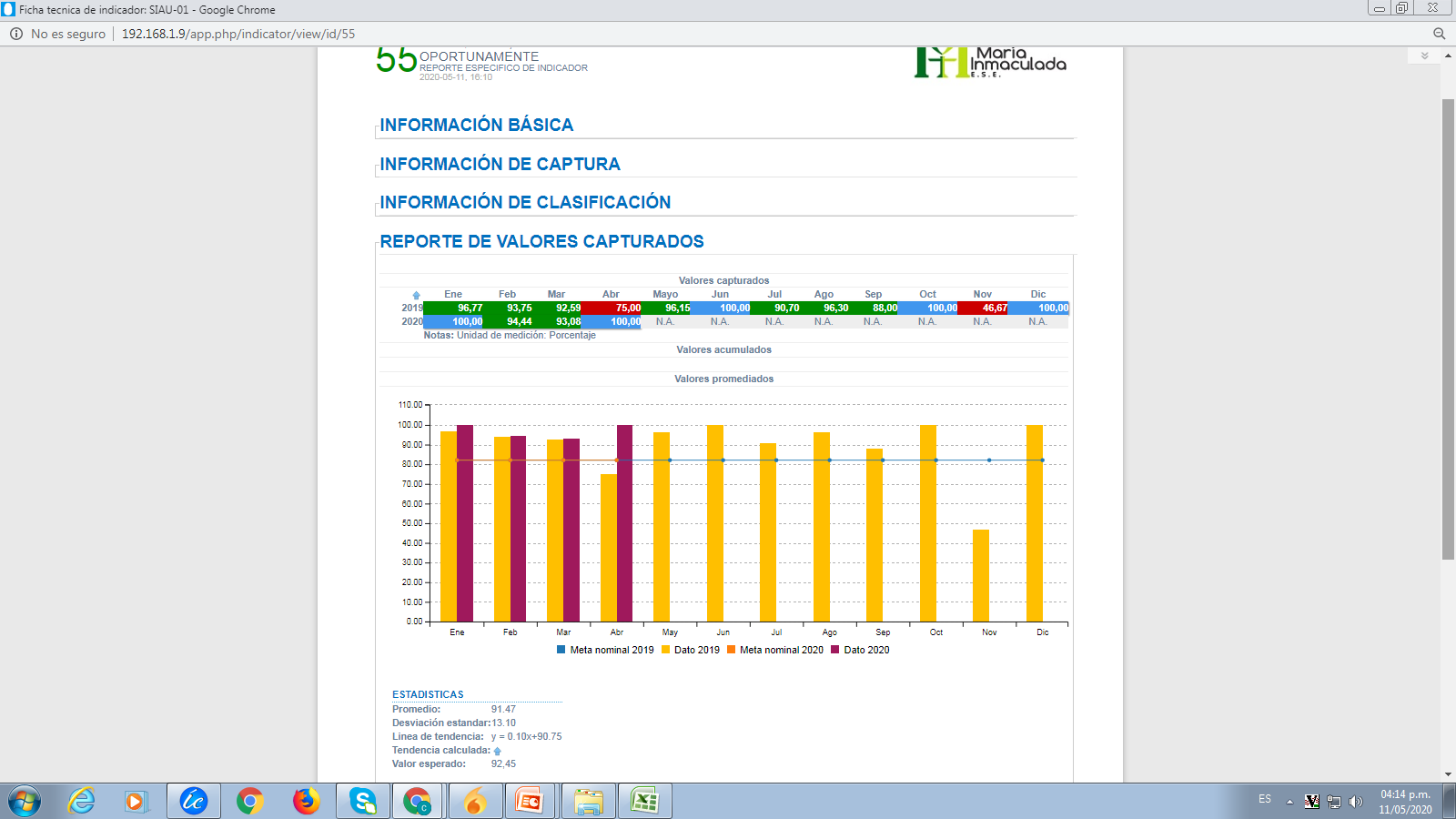 Durante el año 2019  se presentan 283 manifestaciones que  hacen referencia a inconformidad con la atención recibida en los servicios, siendo el mes de Enero,  Julio, Agosto y octubre  los meses con mayor número de reclamaciones presentadas. 
Las principales causas de insatisfacción corresponden a la Asistencia médica y técnica,  y oportunidad en el proceso de atención, seguido de la percepción de los usuarios relacionado con la Atención humanizada y buen trato. 
Durante los años 2018,2019 los servicios con mayor grado de insatisfacción son Consulta externa y Urgencias, siendo los servicios asistenciales de admisión del paciente  donde se evidencian las dificultades de oferta de algunas especialidades..
Dentro de los mecanismos para interponer PQRSF se destaca el frecuente uso del buzón frente a las otras alternativas, tales como presencial, telefónico, redes sociales.
La principal dificultad para dar respuesta oportuna a las manifestaciones está ligada con el compromiso de los líderes dado que  No son respondidas , analizadas ni cerradas, para establecer acciones correctivas, pese  a que se envían oportunamente para surtir el debido proceso cuando hay colaboradores involucrados.
24/03/2022